Краткая презентация основной образовательной программы дошкольного образования (ООП ДО)МДОУ  «Детский сад № 22»
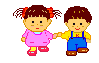 в соответствии с ФГОС ДО и 
Федеральной образовательной
Программы дошкольного образования
Программа разработана в соответствии с федеральным государственным образовательным стандартом дошкольного образования (утвержден приказом Минобрнауки России от 17 октября 2013 г. № 1155, зарегистрировано в Минюсте России 14 ноября 2013 г., регистрационный № 30384; в редакции приказа Минпросвещения России от 8 ноября 2022 г. № 955, зарегистрировано в Минюсте России 6 февраля 2023 г., регистрационный № 72264) и федеральной образовательной программой дошкольного образования (утверждена приказом Минпросвещения России от 25 ноября 2022 г. № 1028, зарегистрировано в Минюсте России 28 декабря 2022 г., регистрационный № 71847).
Муниципальное дошкольное                            образовательное учреждение      «Детский сад  № 22»
Учредитель: Департамент образования мэрии г.Ярославля
Юридический адрес: РФ, Ярославская область, г. Ярославль 150010, ул. Щепкина , д. 9
Телефон: 48-72-79
E-mail: yardou022@yandex.ru
Лицензия на право ведения образовательной деятельности серия: 76Л02 № 0000375 от 07 июля 2015 г., бессрочная.
на право ведения образовательной деятельности по   программе:
     
образовательная программа дошкольного образования в группах общеразвивающей и комбинированной  направленности
 
    вид образовательной программы:    основная
    нормативный срок освоения: 5 лет
Специфика контингента 
МДОУ «Детский сад № 22» 

 Общее количество групп – 6. Все группы комбинированной  направленности для детей с ТНР.
 В детский сад принимаются дети с 1,5  до 7 лет. 
По наполняемости группы соответствуют требованиям СанПин 2.4.1.3049-13.
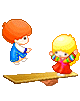 Структура 
основной образовательной программы
цели; задачи;
принципы и подходы к ее формированию;
планируемые результаты освоения 
Программы в младенческом, раннем,
 дошкольном возрастах, а также на этапе завершения освоения 
Программы; характеристики особенностей развития детей
 младенческого, раннего и дошкольного возрастов;
подходы к педагогической диагностике планируемых результатов.
Целевой раздел
задач и содержания образовательной деятельности по каждой
 из образовательных областей 
вариативных форм, способов, методов и средств реализации
 Федеральной программы с учетом возрастных и индивидуальных
 особенностей воспитанников;
взаимодействия педагогического коллектива с семьями 
образовательной деятельности по профессиональной коррекции
 нарушений развития детей.
Содержательный раздел включает рабочую программу воспитания
Содержательный раздел
психолого-педагогических и кадровых условий Программы;
организации развивающей предметно-пространственной 
среды (далее – РППС);
материально-техническое обеспечение Программы;
обеспеченность методическими материалами и средствами
 обучения и воспитания.
Представлены режим и распорядок дня во всех возрастных 
группах, календарный план воспитательной работы
Организационный раздел
Основная образовательная программа дошкольного образования (ООП ДО)
определяет
 единые для Российской Федерации базовые объем и содержание ДО, осваиваемые обучающимися в организациях, осуществляющих образовательную деятельность (далее - ДОО), и планируемые результаты освоения образовательной программы. Федеральная программа разработана в соответствии с федеральным государственным образовательным стандартом дошкольного образования.
Основная образовательная программа дошкольного образования (ООП ДО)
обеспечивает
    Развитие личности, мотивации и способностей детей в различных видах деятельности и охватывает следующие образовательные области:
«Физическое развитие»
«Социально – коммуникативное развитие»
«Познавательное развитие»
«Речевое развитие»
«Художественно – эстетическое развитие»
Ведущие цели Основной образовательной программы дошкольного образования (ООП ДО)
Цель Программы:
Разностороннее развитие ребенка в период дошкольного детства с учетом возрастных и индивидуальных особенностей на основе духовно-нравственных ценностей российского народа, исторических и национально-культурных традиций
Задачи Программы
Обеспечение единых для Российской Федерации содержания ДО и планируемых результатов освоения образовательной программы ДО;
приобщение детей (в соответствии с возрастными особенностями) к базовым ценностям российского народа - жизнь, достоинство, права и свободы человека, патриотизм, гражданственность, высокие нравственные идеалы, крепкая семья, созидательный труд, приоритет духовного над материальным, гуманизм, милосердие, справедливость, коллективизм, взаимопомощь и взаимоуважение, историческая память и преемственность поколений, единство народов России; создание условий для формирования ценностного отношения к окружающему миру, становления опыта действий и поступков на основе осмысления ценностей;
построение (структурирование) содержания образовательной деятельности на основе учета возрастных и индивидуальных особенностей развития;
создание условий для равного доступа к образованию для всех детей дошкольного возраста с учетом разнообразия образовательных потребностей и индивидуальных возможностей;
охрана и укрепление физического и психического здоровья детей, в том числе их эмоционального благополучия;
обеспечение развития физических, личностных, нравственных качеств и основ патриотизма, интеллектуальных и художественно-творческих способностей ребенка, его инициативности, самостоятельности и ответственности;
обеспечение психолого-педагогической поддержки семьи и повышение компетентности родителей (законных представителей) в вопросах воспитания, обучения и развития, охраны и укрепления здоровья детей, обеспечения их безопасности;
достижение детьми на этапе завершения ДО уровня развития, необходимого и достаточного для успешного освоения ими образовательных программ начального общего образования.
Задачи реализации Программы в части, формируемой участниками образовательных отношений
Развитие духовно-нравственной культуры ребенка, формирование ценностных ориентаций средствами традиционной народной культуры родного края.
Федеральная программа построена на следующих принципах ДО, установленных ФГОС ДО:
полноценное проживание ребенком всех этапов детства (младенческого,
раннего и дошкольного возрастов), обогащение (амплификация) детского развития; построение	образовательной	деятельности	на	основе	индивидуальных особенностей каждого ребенка, при котором сам ребенок становится активным в
выборе содержания своего образования, становится субъектом образования;
содействие и сотрудничество детей и родителей (законных представителей), совершеннолетних членов семьи, принимающих участие в воспитании детей младенческого, раннего и дошкольного возрастов, а также педагогических работников (далее вместе - взрослые);
признание ребенка полноценным участником (субъектом) образовательных отношений;
поддержка инициативы детей в различных видах деятельности; сотрудничество ДОУ с семьей;
приобщение детей к социокультурным нормам, традициям семьи, общества и государства;
формирование познавательных интересов и познавательных действий ребенка в различных видах деятельности;
возрастная адекватность дошкольного образования (соответствие условий, требований, методов возрасту и особенностям развития);
учет этнокультурной ситуации развития детей.
Принципы и подходы к формированию Программы в части, формируемой участниками образовательных отношений
отражение	в	тематике	образовательного	процесса
       региональных особенностей;
построение образовательного процесса с использованием социоигровых технологий, проектной деятельности;
построение образовательной деятельности на здоровьесберегающих подходах, которые в свою очередь предполагают формирование у дошкольников осмысленного отношения к здоровью, как важной жизненной ценности;
достижение воспитанниками готовности к школе; существенным моментом в работе педагогического коллектива является переход ребёнка из детского сада в начальную школу, а именно обеспечение необходимого и достаточного уровня развития ребёнка для успешного освоения им образовательных программ начальной ступени общего образования, обеспечение преемственности на данных ступенях образования
Согласно ФГОС ДО педагогии учреждения используют различные формы реализации Федеральной программы в соответствии с видом детской деятельности и возрастными особенностями детей.
Игровой
Коммуникативной
Трудовой
Познавательно – исследовательской
Продуктивной
Музыкально – художественной
Чтение художественной литературы
Методы для достижения задач воспитания в ходе реализации Программы
Направления поддержки детской инициативы
Педагогическая диагностика	достижения	планируемых результатов
Результаты педагогической диагностики (мониторинга) могут использоваться исключительно для решения следующих образовательных задач:
индивидуализации образования (в том числе поддержки ребенка, построения его образовательной траектории или профессиональной коррекции особенностей его развития);
оптимизации работы с группой детей.
Периодичность проведения педагогической диагностики:
- на начальном этапе освоения ребенком образовательной программы в зависимости от времени его поступления в дошкольную группу (стартовая диагностика);
- на завершающем этапе освоения программы его возрастной группой
     (заключительная диагностика).
      Педагогическая диагностика индивидуального развития детей проводится педагогом в произвольной форме на основе малоформализованных диагностических методов: наблюдения, свободных бесед с детьми, анализа продуктов детской деятельности (рисунков, работ по лепке, аппликации, построек, поделок и тому подобное), специальных диагностических ситуаций.
Особенности взаимодействия педагогического коллектива с семьями обучающихся
Главными целями взаимодействия педагогического коллектива ДОО с семьями обучающихся дошкольного возраста являются:
обеспечение психолого-педагогической поддержки семьи и повышение компетентности родителей (законных представителей) в вопросах образования, охраны и укрепления здоровья детей младенческого, раннего и дошкольного возрастов;
обеспечение единства подходов к воспитанию и обучению детей в условиях ДОО и семьи; повышение воспитательного потенциала семьи (п.26.2 ФОП ДО).
Основные задачи:
информирование родителей (законных представителей) и общественности относительно		целей	ДО,			общих	для	всего		образовательного		пространства Российской	Федерации,	о		мерах		господдержки	семьям,	имеющим	детей дошкольного возраста, а также об образовательной программе, реализуемой в ДОО; просвещение родителей (законных представителей), повышение их правовой, психолого-педагогической		компетентности	в	вопросах	охраны	и	укрепления
здоровья, развития и образования детей;
способствование развитию ответственного и осознанного родительства как базовой основы благополучия семьи;
построение взаимодействия в форме сотрудничества и установления партнерских отношений с родителями (законными представителями) детей младенческого, раннего и дошкольного возраста для решения образовательных задач;
вовлечение родителей (законных представителей) в образовательный процесс.
Принципы	построения	взаимодействия	с	родителями
приоритет семьи в воспитании, обучении и развитии ребенка: в соответствии с Законом об образовании у родителей (законных представителей) обучающихся не только есть преимущественное право на обучение и воспитание детей, но именно они обязаны заложить основы физического, нравственного и интеллектуального развития личности ребенка;
открытость: для родителей (законных представителей) должна быть доступна актуальная информация об особенностях пребывания ребенка в группе; каждому из родителей (законных представителей) должен быть предоставлен свободный доступ в ДОО; между педагогами и родителями (законными представителями) необходим обмен информацией об особенностях развития ребенка в ДОО и семье;
взаимное доверие, уважение и доброжелательность во взаимоотношениях педагогов и родителей (законных представителей): при взаимодействии педагогу необходимо придерживаться этики и культурных правил общения, проявлять позитивный настрой на общение и сотрудничество с родителями (законными представителями); важно этично и разумно использовать полученную информацию как со стороны педагогов, так и со стороны родителей (законных представителей) в интересах детей;
индивидуально-дифференцированный подход к каждой семье: при взаимодействии необходимо учитывать особенности семейного воспитания, потребности родителей (законных представителей) в отношении образования ребенка, отношение к педагогу и ДОО, проводимым мероприятиям; возможности включения родителей (законных представителей) в совместное решение образовательных задач;
возрастосообразность: при планировании и осуществлении взаимодействия необходимо учитывать особенности и характер отношений ребенка с родителями (законными представителями), прежде всего, с матерью (преимущественно для детей младенческого и раннего возраста), обусловленные возрастными особенностями развития детей.
Формы сотрудничества с семьёй
Консультирование родителей, индивидуальные беседы. Общие и групповые родительские собрания.
Приобщение родителей к реализации тематического периода.
Привлечение родителей к подготовке презентаций проектов тематического периода.
Дни открытых дверей.
Проведение	открытых	просмотров	образовательной	деятельности	для родителей.
Анкетирование.
Проведение круглых столов, мастер – классов, тренингов.
Оформление выставок детского художественного творчества, галерей; работа семейных художественных студий.
Издательская деятельность для родителей: выпуск тематической раздаточной информации педагогического просвещения в форме брошюр; стендовая информация; новости на сайте детского сада.
Размещение задач тематических периодов и ежедневной информации об образовательной деятельности с детьми «Как живёте, ребятишки?».
Совместная деятельность: проекты, семейная ассамблея, семейный театр.
Направления и задачи коррекционно-развивающей работы
ПРОГРАММА ВОСПИТАНИЯ
Основу воспитания на всех уровнях, начиная с дошкольного, составляют традиционные ценности российского общества:
Ценности Родина и природа лежат в основе патриотического направления воспитания.
Ценности милосердие, жизнь, добро лежат в основе духовно-нравственного направления воспитания
Ценности	человек,	семья,	дружба,	сотрудничество	лежат	в	основе социального направления воспитания.
Ценность познание лежит в основе познавательного направления воспитания.
Ценности жизнь и здоровье лежат в основе физического и оздоровительного направления воспитания.
Ценность труд лежит в основе трудового направления воспитания.
Ценности культура и красота лежат в основе эстетического направления воспитания.
ПРОГРАММА ВОСПИТАНИЯ
Цели и задачи воспитания
Общая цель воспитания в ДОУ - личностное развитие каждого ребенка с учетом его индивидуальности и создание условий для позитивной социализации детей на основе традиционных ценностей российского общества, что предполагает:
формирование первоначальных представлений о традиционных ценностях российского народа, социально приемлемых нормах и правилах поведения;
формирование ценностного отношения к окружающему миру (природному и социокультурному), другим людям, самому себе;
становление первичного опыта деятельности и поведения в соответствии с традиционными ценностями, принятыми в обществе нормами и правилами.
Общие задачи воспитания в ДОУ:
содействовать развитию личности, основанному на принятых в обществе представлениях о добре и зле, должном и недопустимом;
способствовать становлению нравственности, основанной на духовных отечественных традициях, внутренней установке личности поступать согласно своей совести;
создавать условия для развития и реализации личностного потенциала ребенка, его готовности к творческому самовыражению и саморазвитию, самовоспитанию;
осуществлять поддержку позитивной социализации ребенка посредством проектирования и принятия уклада, воспитывающей среды, создания воспитывающих общностей.
Особенности	организации	развивающей	предметно- пространственной среды
Особенности	организации	развивающей	предметно- пространственной среды
Спасибо за внимание!